20.	Linear Regression Model: 	Example
Prerequisites
Recommended modules to complete before viewing this module
1. Introduction to the NLTS2 Training Modules
2. NLTS2 Study Overview
3. NLTS2 Study Design and Sampling
NLTS2 Data Sources, either
4. Parent and Youth Surveys or
5. School Surveys, Student Assessments, and Transcripts
9. Weighting and Weighted Standard Errors
1
Prerequisites
Recommended modules to complete before viewing this module (cont’d)
NLTS2 Documentation
10. Overview
11. Data Dictionaries
12. Quick References
Accessing Data
14a. Files in SPSS
	14b. Files in SAS
17a. Manipulating Variables in SPSS
	17b. Manipulating Variables in SAS
19. Multivariate Analysis Using NLTS2 Data
2
Overview of this Module
Overview
Purpose
Specify a model
Dependent variables
Independent variables
Example code, menu-driven instructions, and example results
Closing
Important information
3
NLTS2 restricted-use data
NLTS2 data are restricted.
Data used in these presentations are from a randomly selected subset of the restricted-use NLTS2 data.
Results in these presentations cannot be replicated with the NLTS2 data licensed by NCES.
4
Purpose
Learn to
Specify a model
Select appropriate types of variables for the model
Make modifications to the
Variables used in a model
Model specification
Interpret results

We will use SPSS® for these examples.
5
Specify a model
A model has both a dependent variable and independent variables.
The dependent variable is typically an outcome, such as wages earned or attendance at a postsecondary institution.
The independent variables may contribute to predicting that outcome.
Specifying a regression model involves selecting a dependent variable and related independent variables.
The type of dependent variable determines the type of regression, linear or logistic.
These results cannot be replicated with full dataset; all outputin modules generated with a random subset of the full data.
6
Dependent variables
Select a dependent variable.
Passage comprehension standard score from the direct assessment data
ndaPC_ss
Note about dependent variables.
Passage comprehension score is a continuous variable and is appropriate for a linear regression model.
For a yes/no variable, such as whether a youth has a job, the appropriate procedure would be a logistic regression.
These results cannot be replicated with full dataset; all outputin modules generated with a random subset of the full data.
7
Dependent variables
Note about dependent variables (cont’d)
A categorical variable with more than two values cannot be used as a dependent variable.
Categorical variables can be recoded to a two-category variable for a logistic regression.
A dummy can be created that is “1” if the response is the category of interest vs.“0” if it is any other response.
For example, set GradCert to “1” if response to “why youth left high school” is “graduated” or “received a certificate of completion”; otherwise, set it to “0” if response is “dropped out,” “aged out,” “expelled,” or “suspended.”
These results cannot be replicated with full dataset; all outputin modules generated with a random subset of the full data.
8
Independent variables
Select independent variables
Age at time of assessment
nda_Age
Wave 2 demographics: disability, household income, gender
w2_Dis12, w2_Incm3, and w2_Gend2
Self-reported ability to finish schoolwork easily
ndaSc8a_13wrk
These results cannot be replicated with full dataset; all outputin modules generated with a random subset of the full data.
9
Independent variables
Note about independent variables
Except for age, which is continuous, it is necessary to use a set of dummies for each response category in categorical variables.
w2_Dis12, w2_Incm3, w2_Gend2 are categorical.
ndaSc8a_13wrk is ordinal.
When category dummies are used in a model, one of the categories is omitted from the model.
These results cannot be replicated with full dataset; all outputin modules generated with a random subset of the full data.
10
Independent variables
Independent variables: dummies
Dummies are created for each category of disability, income, and gender.
Create a dummy variable for each possible value in these categorical variables.
Set the value to “1” if youth is classified with a given category and “0” if any other category for that categorical variable.
Exclude one category—or dummy—from the model for each categorical variable.
Excluded learning disability for the series of disability category dummies, household income greater than $50,000 for income category dummies, and female for gender category dummies.
Include dummies for all other possible categories of disability, income, and gender.
These results cannot be replicated with full dataset; all outputin modules generated with a random subset of the full data.
11
Independent variables
Independent variables: dummies (cont’d)
Self-reported ability to complete schoolwork easily is an ordinal variable of 1 (not at all confident) to 3 (confident).
Create a dummy that is “1” if the response was “not at all confident (1)” and “0” if the response was any of the other categories (2 or 3).
Single dummy created for this categorical variable.
These results cannot be replicated with full dataset; all outputin modules generated with a random subset of the full data.
12
Example code: Regression model
SAS Code
/**  PPT example: Run a regression          *//**  Dependent variable ndaPC_ss            *//**     (passage comprehension score)       *//**  Dummies used for categorical variables */PROC REG DATA = sasdb.RegressionExample ;   MODEL ndaPC_ss = nda_Age W2_Dis_Sp W2_Dis_MR                   W2_Dis_ED W2_Dis_HI W2_Dis_VI                   W2_Dis_OI W2_Dis_OHI                   W2_Dis_Aut W2_Dis_TBI                   W2_Dis_Mult W2_Dis_DB                   W2_Inc_LT25 W2_Inc_LT50                   W2_Gen_Male SchWrk_1 ;RUN ;
These results cannot be replicated with full dataset; all outputin modules generated with a random subset of the full data.
13
Example Code: Regression model
SPSS Code
  ** PPT example: Run a regression.**  Dependent variable ndaPC_ss.**     (passage comprehension score).** Dummies used for categorical variables.REGRESSION   /MISSING LISTWISE   /STATISTICS COEFF OUTS R ANOVA   /CRITERIA=PIN(.05) POUT(.10)   /NOORIGIN   /DEPENDENT ndaPC_ss   /METHOD=ENTER  nda_Age W2_Dis_Sp          W2_Dis_MR W2_Dis_ED W2_Dis_HI            W2_Dis_VI W2_Dis_OI W2_Dis_OHI          W2_Dis_Aut W2_Dis_TBI W2_Dis_Mult          W2_Dis_DB W2_Inc_LT25 W2_Inc_LT50          W2_Gen_Male SchWrk_1.
These results cannot be replicated with full dataset; all outputin modules generated with a random subset of the full data.
14
Menu-driven instructions: Regression model example, SPSS
From menu
Analyze: Regression: Linear
Specify dependent variable and move to “Dependent” box.
Specify independent variables and move to “Independent(s)” box.
Click “OK” or “Paste” code to run.
These results cannot be replicated with full dataset; all outputin modules generated with a random subset of the full data.
15
Example results: Regression model
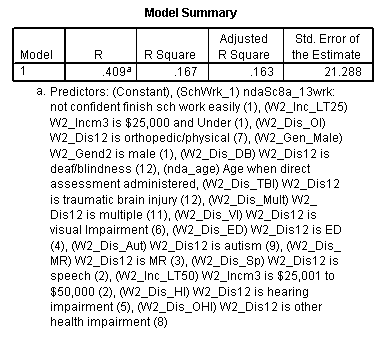 These results cannot be replicated with full dataset; all outputin modules generated with a random subset of the full data.
16
Example results: Regression model
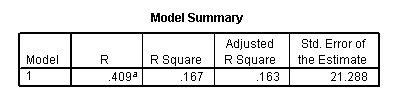 Note: This model is run unweighted.
These results cannot be replicated with full dataset; all outputin modules generated with a random subset of the full data.
17
Example results: Regression model
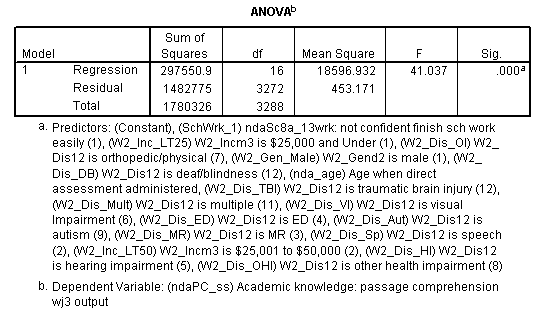 These results cannot be replicated with full dataset; all outputin modules generated with a random subset of the full data.
18
Closing
Topics discussed in this module
Specify a model
Dependent variables
Independent variables
Example code, menu-driven instructions, and example results
19
Important information
NLTS2 website contains reports, data tables, and other project-related information  http://nlts2.org/
Information about obtaining the NLTS2 database and documentation can be found on the NCES website  http://nces.ed.gov/statprog/rudman/
General information about restricted data licenses can be found on the NCES website http://nces.ed.gov/statprog/instruct.asp
E-mail address: nlts2@sri.com
20